Faster Algorithms forDistance Sensitivity Oracles
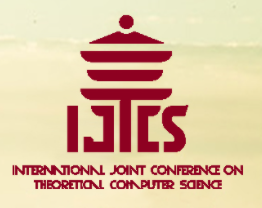 1 / 14
Distance Sensitivity Oracles (DSOs)
2 / 14
Previous Work
We consider unweighted graphs in this talk, for simplicity.
Our results extend to graphs with small positive integer weights.
3 / 14
Previous Work via Fast Matrix Mult?
4 / 14
Our Results
5 / 14
Bootstrapping DSOs
A byproduct of [BK’09]!
The [BK’09] prep. algorithm
Proof of Bootstrapping Thm
Using the slower DSO
Question: any other data structure problem where we could “unify” preprocessing and query time?
6 / 14
7 / 14
Putting It Together
tradeoff
Using rect. mat. mul.
Hitting set
Hitting set
Hitting set
Hitting set
Bootstrapping
Bootstrapping
Bootstrapping
8 / 14
9 / 14
10 / 14
Handling a Vertex Failure
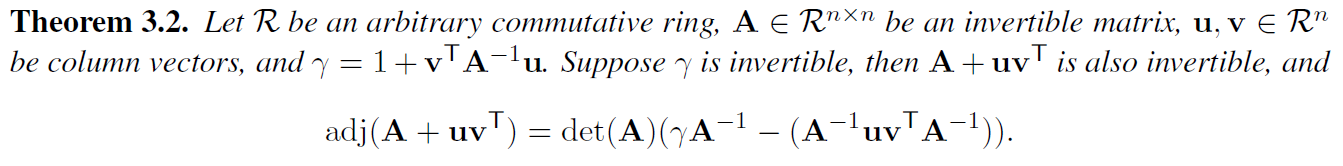 11 / 14
Can be accelerated by fast rectangular mat. mult.!
12 / 14
Wrap Up
tradeoff
Using rect. mat. mul.
Hitting set
Hitting set
Hitting set
Hitting set
Bootstrapping
Bootstrapping
Bootstrapping
13 / 14
Further Directions
14 / 14
Thank you!
Questions are welcome! 